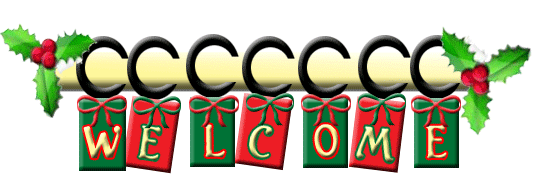 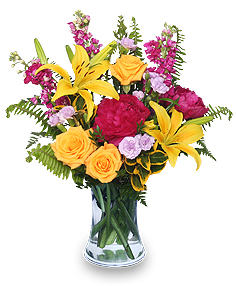 Dc¯’vcbvq:
‡gv. gwbiæ¾vgvb
Aa¨ÿ
Uv½vBj  †UKwbK¨vj ¯‹zj I K‡jR, Uv½vBj
welqt myBP wMqvi GÛ cÖ‡UKkb

‡UK‡bvjwR t B‡jKwUªK¨vj
‡kÖYx t wW‡cøvgv 7g ce©
wkdU t cÖ_g
mgq t 45 wgwbU
AvR‡K Avgv‡`i cÖ_g K¬vk

AvR‡Ki welqt
 myBP wMqvi GÛ cÖ‡UKkb

 †Zvgiv wK ej‡Z cvi‡eÑ
myBP wMqvi Kx ?

	MyBP wMqvi †Kvb GKK emÍy‡K eySvq bv| myBP wMqvi ej‡Z ‰e`y¨wZK wm‡÷‡gi ¯^vfvweK Kvh©Kjv‡ci ms‡hvMKvix, wew”QbœKvix, wbqš¿bKvix, iÿbv‡eÿbKvix, cvV`vbKvix I fvimvg¨iÿvKvix hš¿cvwZi mnAe¯’vb‡K  eySvq|
	 ‰e`y¨wZK wm‡÷g‡K wbcyYfv‡e h_vmg‡q ÎæwUi Kej n‡Z iÿv Kivi Rb¨ myBP wMqvi Ges cÖ‡UKwUf wWfvBmmg~‡ni Kvh©Kix e¨envi Acwinvh©|
fvj myBP wMqvi Ges cÖ‡UKwUf wWfvBmmg~‡ni ¸Yvewj:

kbv³KiY(Selectivity):
ms‡e`bkxjZv(Sensitivity):
wek^¯ÍZv(Reliability):
D”P MwZ(High speed):
¯’vwqZ¡(Stability):
mijZv(Simplicity):
fwel¨r m¤úªmvi‡Y e¨vNvZ bv NUv(Non-interference for future extension):
wewfbœ cÖKvi myBP wMqv‡ii ZvwjKv:

1| mvwK©U †eªKvi
2| wi‡j
3| Kv‡i›U UªvÝdigvi
4| †fv‡ëR UªvÝdigvi
5| evmevi
6| KÛv±i
7| wdDR
8| wUªwcs hš¿cvwZ
g~j¨vqbt
1|  myBP wMqvi Kx ?
2| myBP wMqvi‡ii msMv `vI|
3| fvj myBP wMqv‡ii ˆewkó¨M~‡jv wjL|
4|  myBP wMqv‡ii Dcv`vb¸‡jvi bvg wjL|
evoxi KvR
1| ˆe`y¨wZK wm‡÷‡g myBP wMqv‡ii MyiæZ¡ Av‡jvPbv Ki|
2|  myBP wMqvi I cÖ‡UKwUf wWfvBm¸‡jvi ¸Yv¸b e¨vL¨v Ki|
evoxi KvR

‰e`y¨
cieZx© K¬v‡ki welqt


‰e`y¨wZK ÎæwUi aviYv
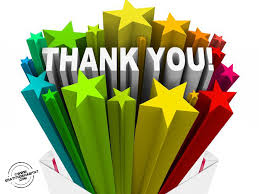